Radio Frequency Equipment
Last Update 2011.09.08
1.0.0
Copyright 2011 Kenneth M. Chipps Ph.D. www.chipps.com
1
Objectives of This Section
Learn
What type of equipment is used for a radio frequency CAN connection
2
Copyright 2011 Kenneth M. Chipps Ph.D. www.chipps.com
RF CAN Equipment
A radio frequency based campus area network connection could use low cost or higher cost equipment depending on the need
Let’s look at an example of each
3
Copyright 2011 Kenneth M. Chipps Ph.D. www.chipps.com
Low Cost RF
Here is an example of a low cost solution that uses the Q-Bridge by Connex
At $400 this has proven to be a reliable low-speed, short-distance solution
Here is an example of how it is used
4
Copyright 2011 Kenneth M. Chipps Ph.D. www.chipps.com
Front to Back CAN
In this case a set of cameras are located on a structure that is 900 feet from where the camera display needs to be seen
To carry this signal over these 900 feet the cameras are connected to a PoE switch
One end of the Q-Bridge is also connected to this switch
5
Copyright 2005-2011 Kenneth M. Chipps Ph.D. www.chipps.com
Front to Back CAN
At the other end a computer using a web browser connects to each camera using the IP address of the camera
6
Copyright 2011 Kenneth M. Chipps Ph.D. www.chipps.com
Front to Back CAN
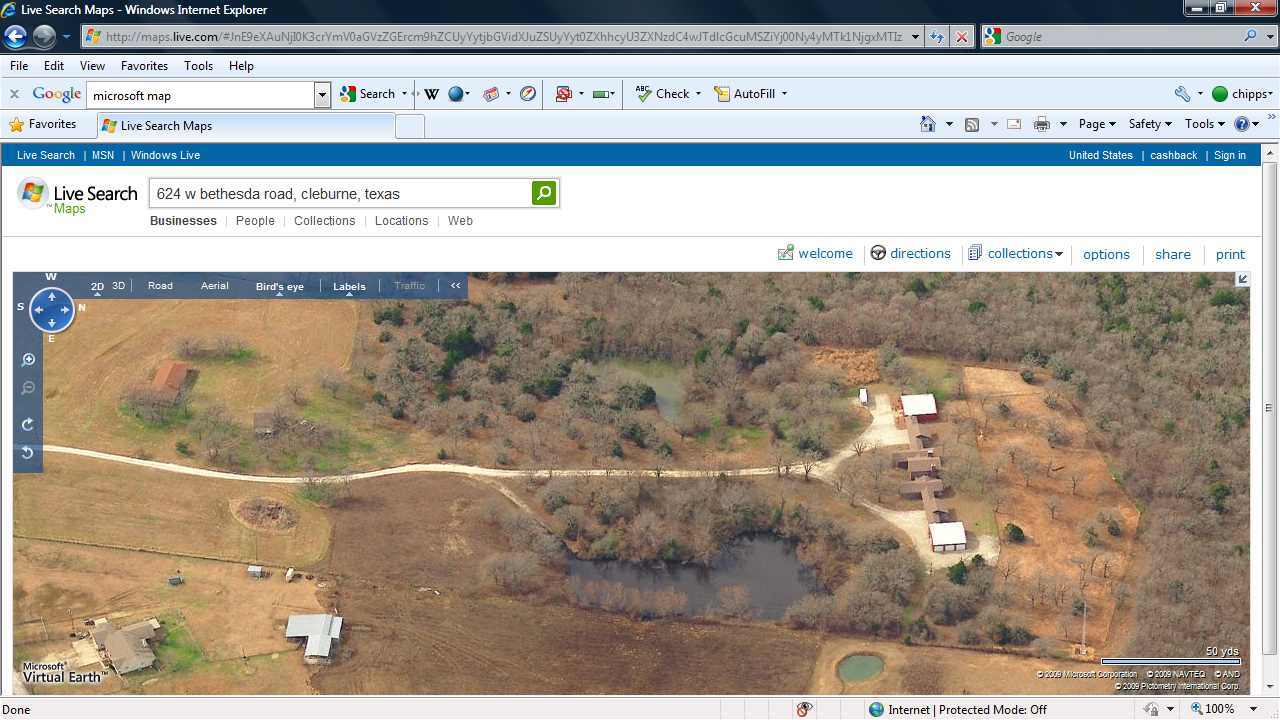 7
Copyright 2005-2011 Kenneth M. Chipps Ph.D. www.chipps.com
Front to Back CAN
8
Copyright 2005-2011 Kenneth M. Chipps Ph.D. www.chipps.com
Front to Back CAN
9
Copyright 2005-2011 Kenneth M. Chipps Ph.D. www.chipps.com
Front to Back CAN
10
Copyright 2005-2011 Kenneth M. Chipps Ph.D. www.chipps.com
Front to Back CAN
HERE IS THE TOWER
FROM THE ROOF OF THE
FRONT HOUSE

THE RADIO ON THE TOWER IS
JUST AT THE TREE LINE
11
Copyright 2005-2011 Kenneth M. Chipps Ph.D. www.chipps.com
Front to Back CAN
HERE IS THE TOWER
FROM THE ROOF OF THE
FRONT HOUSE

THE RADIO ON THE TOWER IS
JUST AT THE TREE LINE
12
Copyright 2005-2011 Kenneth M. Chipps Ph.D. www.chipps.com
Front to Back CAN
TO FRONT
ANTENNA
13
Copyright 2005-2011 Kenneth M. Chipps Ph.D. www.chipps.com
Front to Back CAN
14
Copyright 2005-2011 Kenneth M. Chipps Ph.D. www.chipps.com
Higher Cost RF
A higher cost version of this would be one that uses a licensed frequency, such as the BridgeWave 23 GHZ system
This system costs around $8,000
15
Copyright 2011 Kenneth M. Chipps Ph.D. www.chipps.com
Higher Cost RF
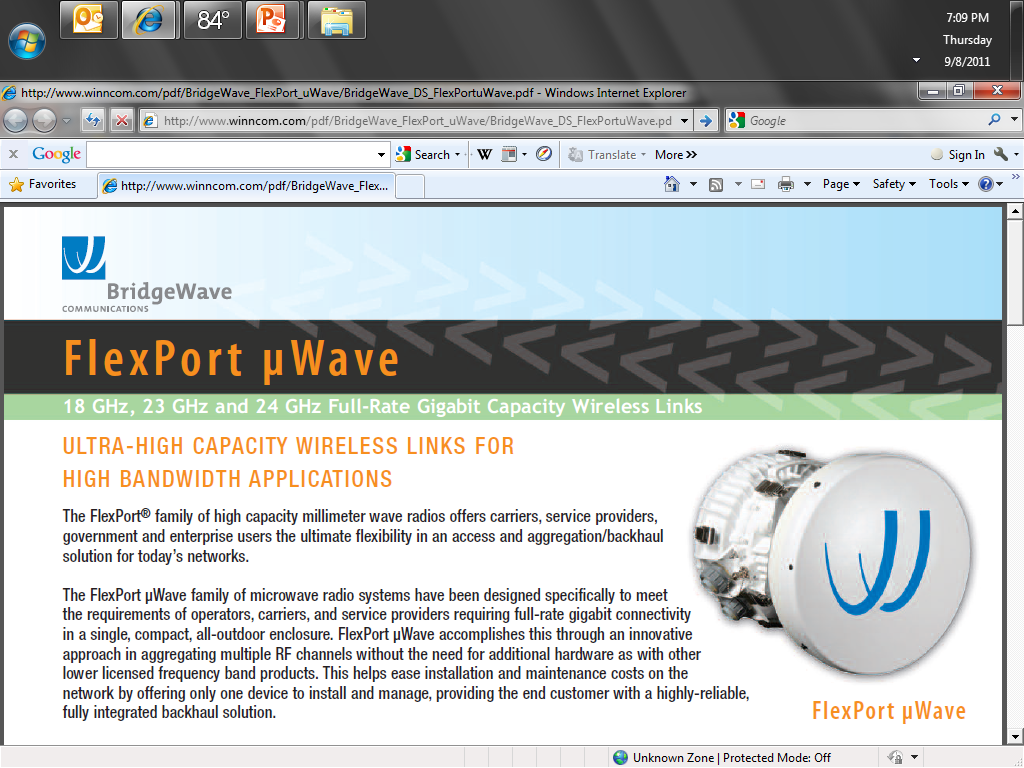 16
Copyright 2011 Kenneth M. Chipps Ph.D. www.chipps.com